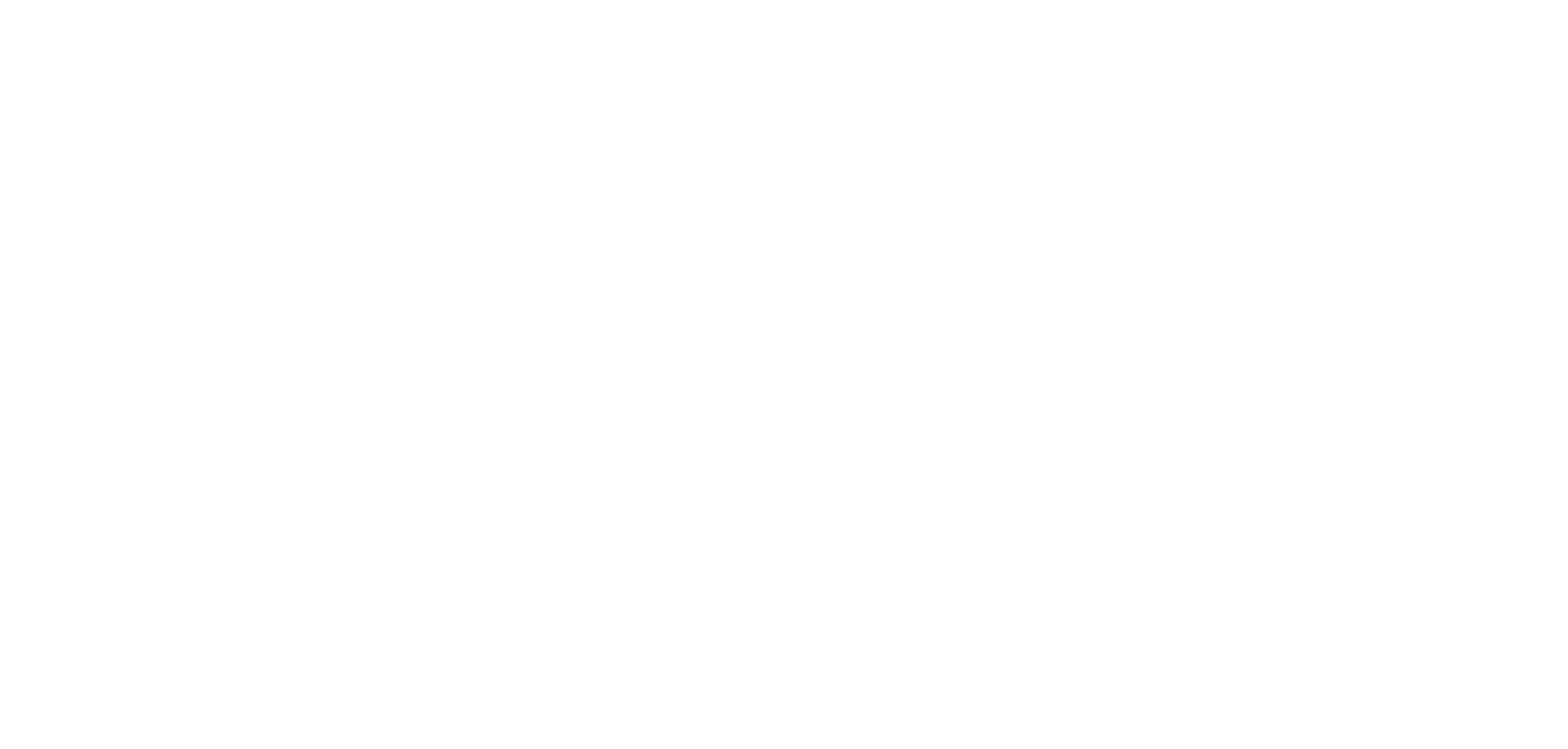 Psalm 2 (DNP) 	t. A. Vreugdenhil; m. Genève 1551
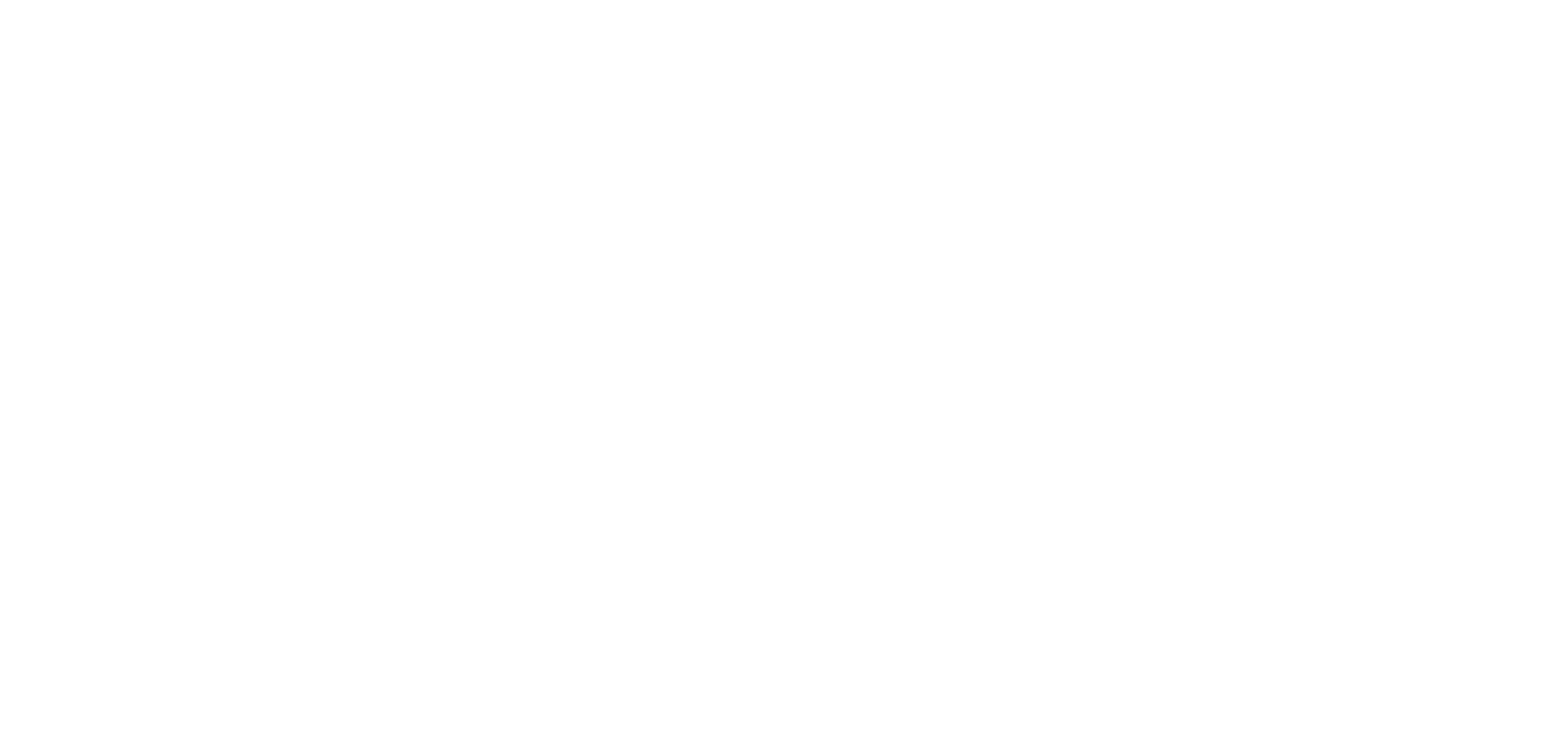 Psalm 2 (DNP) 	t. A. Vreugdenhil; m. Genève 1551
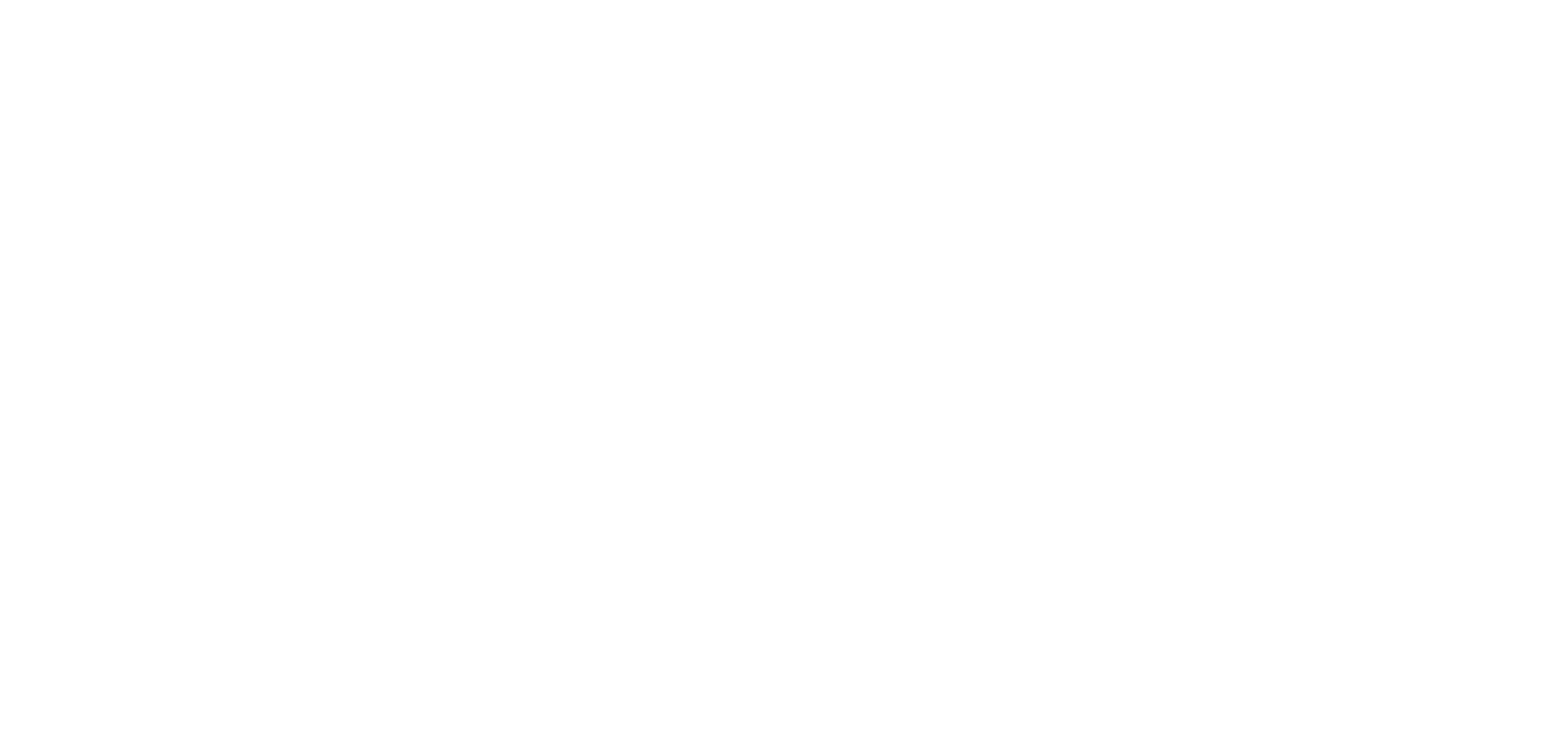 Psalm 2 (DNP) 	t. A. Vreugdenhil; m. Genève 1551
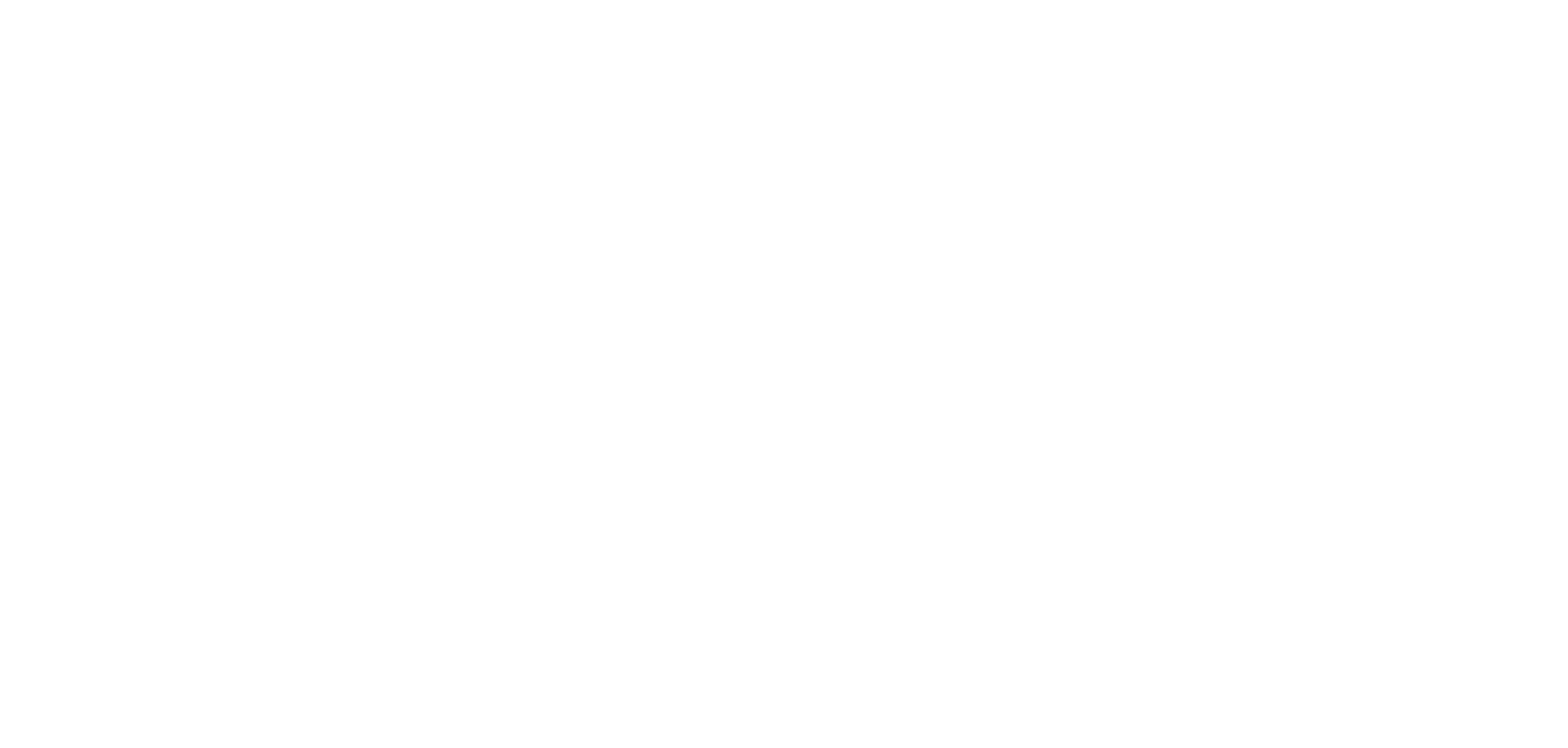 Psalm 2 (DNP) 	t. A. Vreugdenhil; m. Genève 1551